KÜLTÜR 
VE
UYGARLIK
1
Kültür: İnsanı diğer canlılardan ayıran 
yaşama tarzıdır.

Yaşama tarzı demek: İnsan topluluğunun 
kuşaktan kuşağa aktardığı,her kuşağın doğuştan 
başlayarak öğrendiği tutum ve davranışlardır.
2
Uygarlık ise ; bir kültürün kaçınılmaz 
yaşlılık dönemidir. Uygarlıklar, bütün kültürlerin 
er ya da geç ulaşacakları  son durumdur.
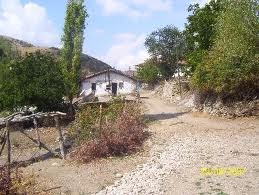 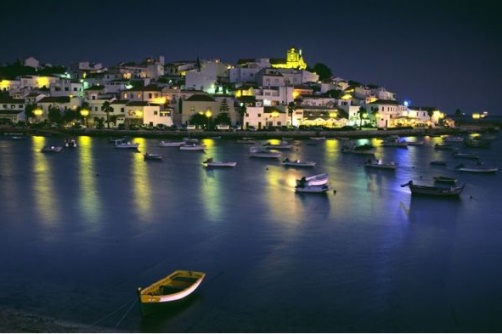 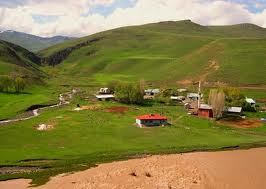 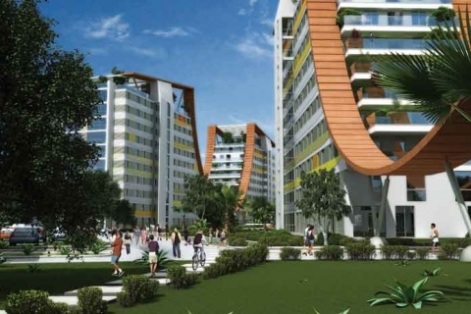 3
Bir Kültürü Uygarlık düzeyine çıkartan 
                ortak özellikler şunlardır:

Yazının Kullanılması

   Yazı , uygarlıkların ortaya çıkmasında iki bakımdan önemli 
rol oynamıştır:
4
Kazanılan deneyimlerin, bilgilerin aktarılması
Toplumsal örgütlenmenin daha etkin 
       gerçekleştirilmesi
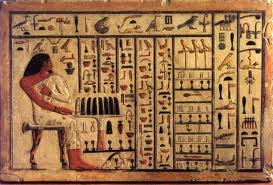 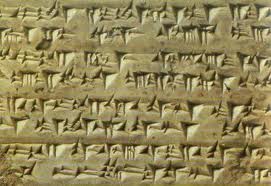 5
Kentleşme
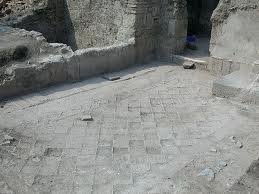 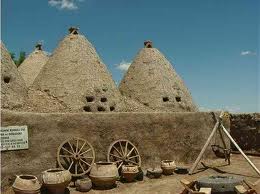 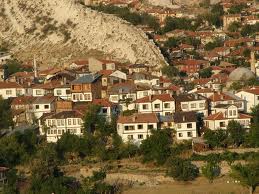 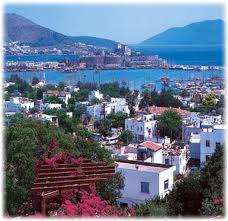 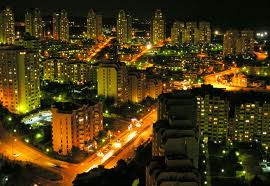 6
Yaygın bir siyasi örgütlenme 
       (Çağdaş örgüt ve yönetim anlayışı)
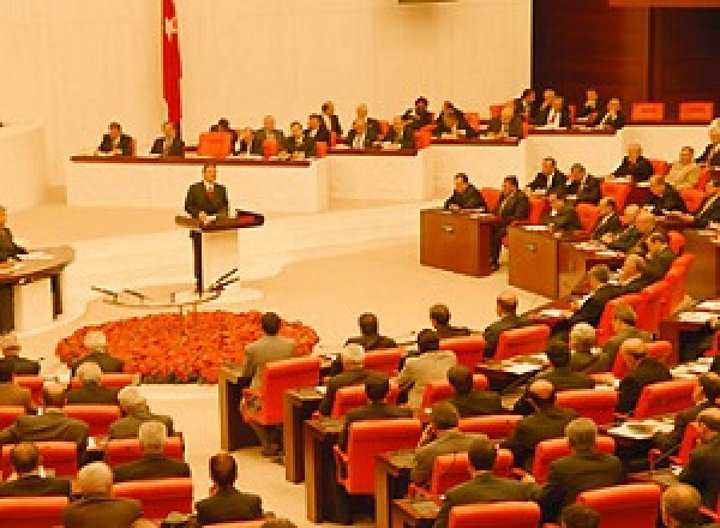 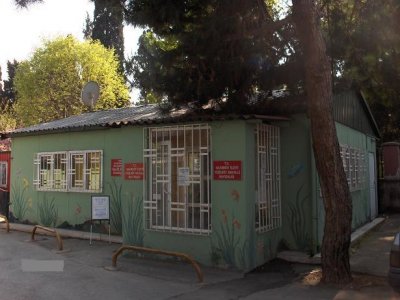 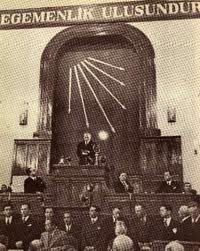 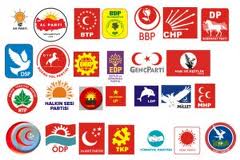 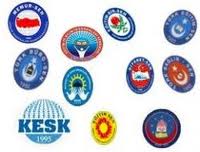 7
Ekonomik hayatta iş bölümü ve uzmanlaşmanın                              
                                  artması 
                    (üretken-mesleki ve teknolojik eğitim)
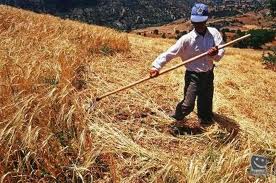 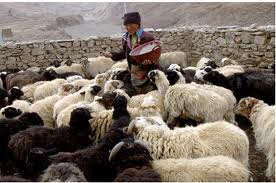 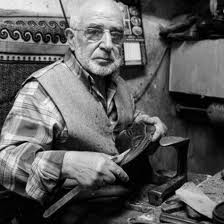 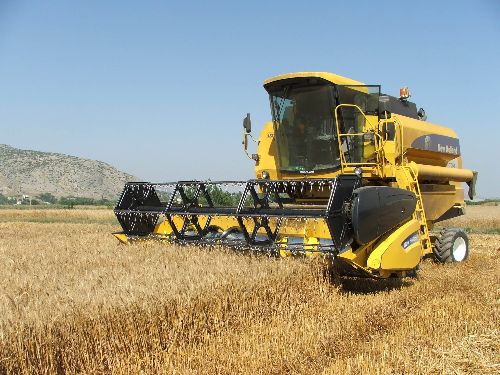 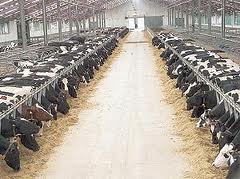 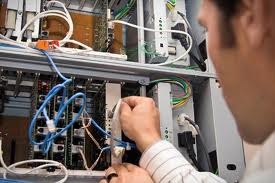 8
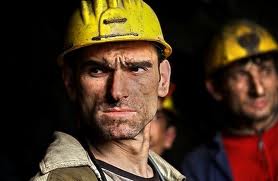 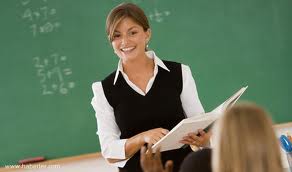 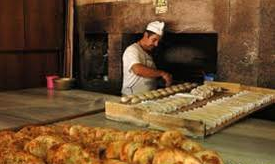 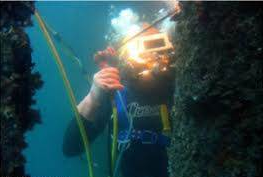 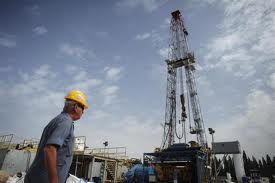 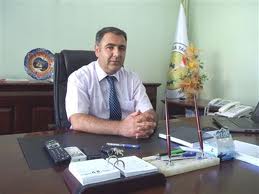 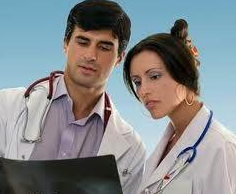 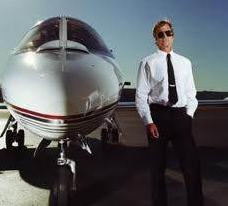 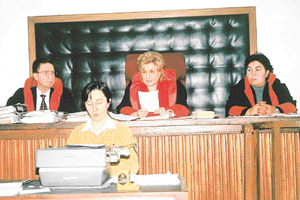 9
Demek ki Uygarlıklar: 

       *Yazının yaygın bir biçimde kullanıldığı 

               *Kentlerin ortaya çıktığı

                     *Geniş bir siyasi örgütlenmenin ve 
                     ekonomik işbölümünün yürürlükte 
                     olduğu 

    Gelişmiş kültürler olarak tanımlayabiliriz
10
UYGARLIKLAR ARASINDA KARŞILAŞMA:
Olumlu sonuç
Mekân içinde

Zaman içinde
Etkileşim
Olumsuz Sonuç
11
ANADOLUNUN TARİH ÖNCESİ 
DÖNEMLERİNE 
AİT YERLEŞİM MERKEZLERİ
(M.Ö. 8.Binden-M.Ö. 4.Bine)
12
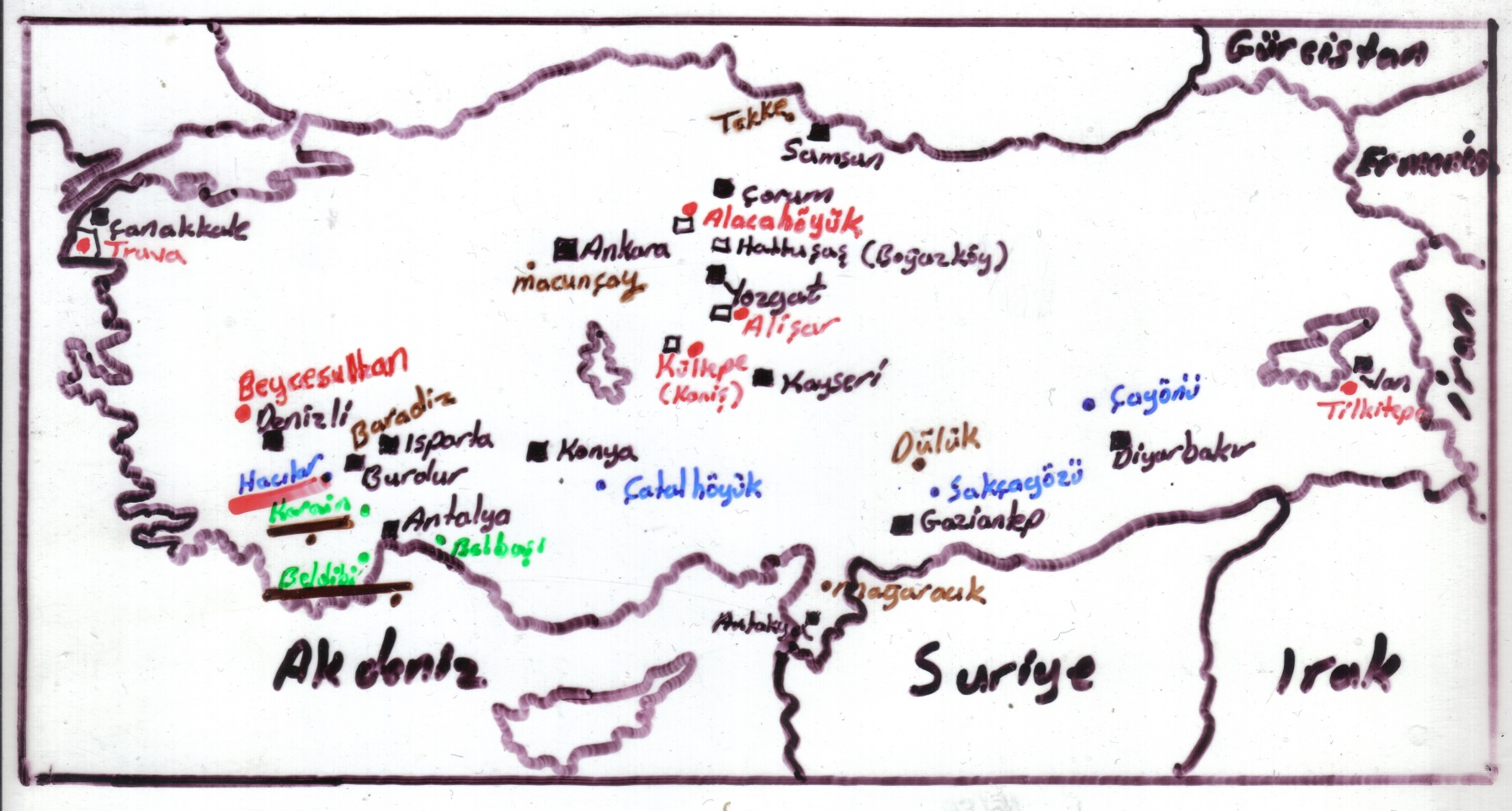 13
Kabataş Devri
   Antalya ‘da     
                           Karain mağarası
                                  
	               Beldibi mağarası  
                            
                           Belbaşı mağarası
14
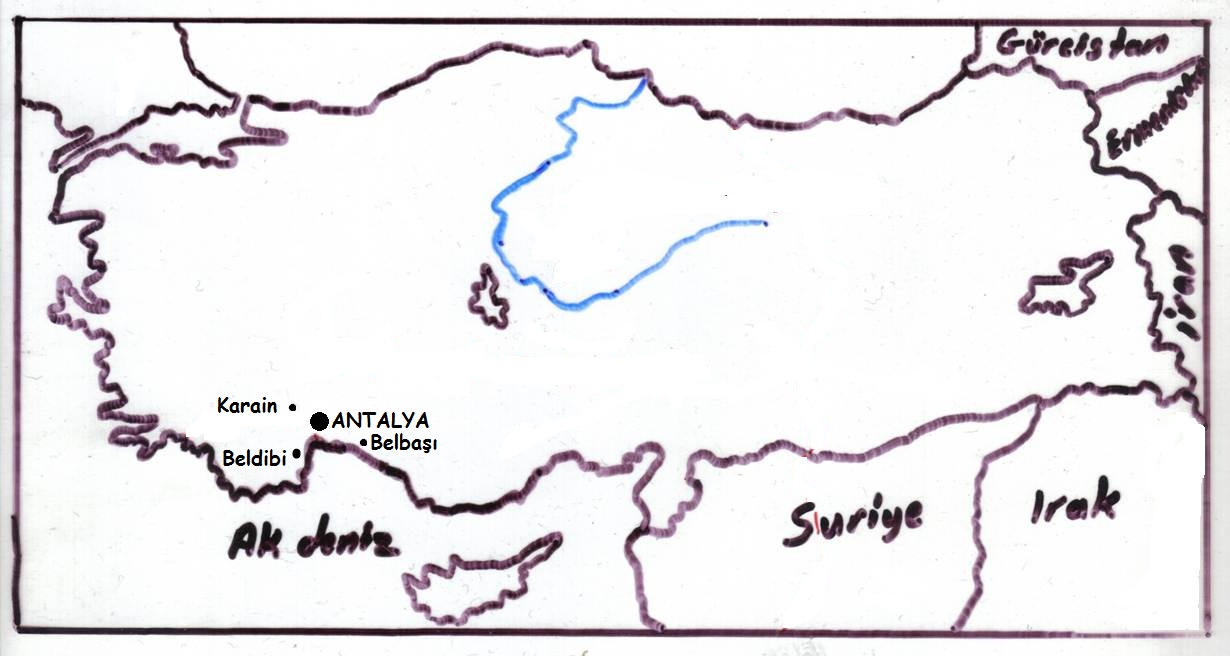 15
Yontma Taş Devri 
                                                        
   Antalya     : Karain-Beldibi mağaraları                    
   Antakya    : Mağaracık                                               
   Gaziantep : Dülük                                                        
   Göller Böl : Baradiz Bölgesi                         
   Ankara      : Macun çay yöresi                      
   Samsun     : Tekke Köyü
16
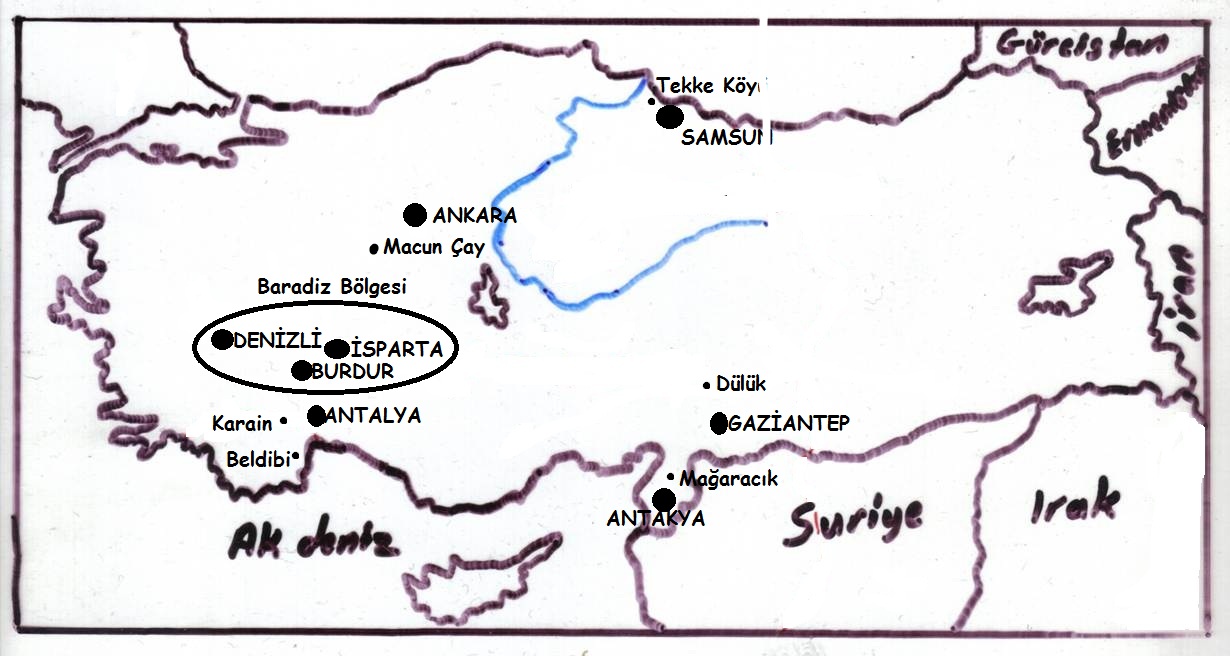 17
Cilalı Taş Devri 
	 
      Diyarbakır  : Çayönü	                             
      Gaziantep   : Sakçagözü                        
      Konya         : Çatalhöyük                      
      Burdur        : Hacılar
18
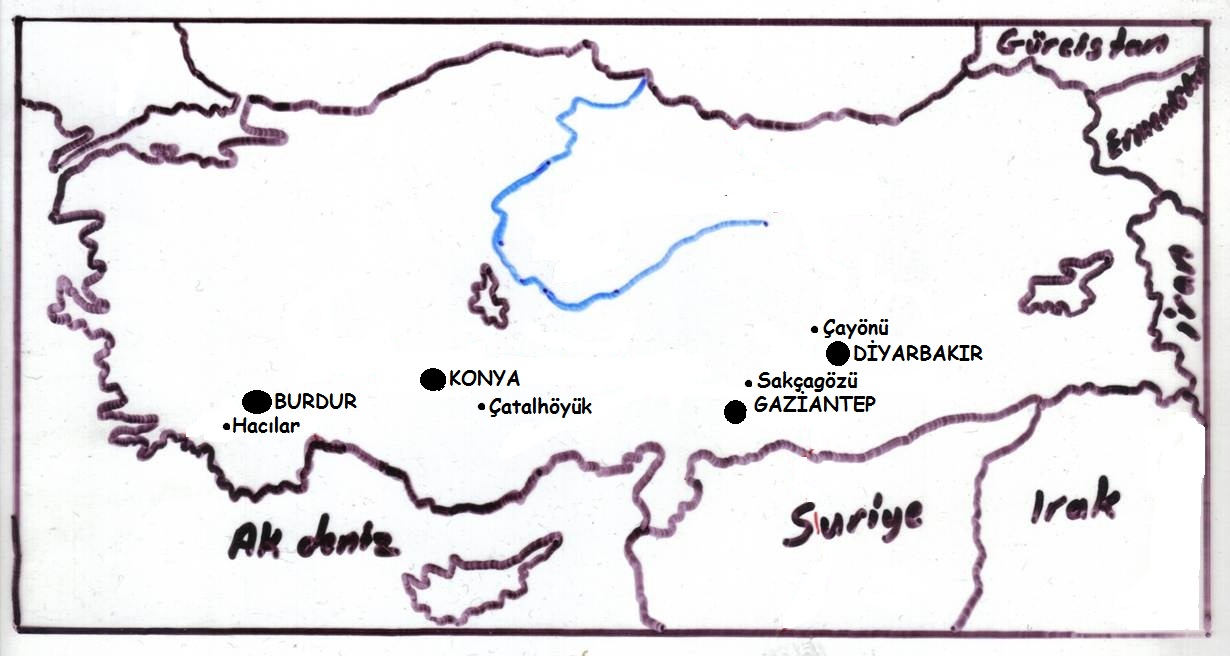 19
Maden Devri

Çanakkale : Truva
Denizli        : Beycesultan
Burdur       : Hacılar
Yozgat        : Alişar 
Çorum        : Alacahöyük                                                                                           
Van             : Tilki tepe                                                                                              Kayseri       : Kültepe
20
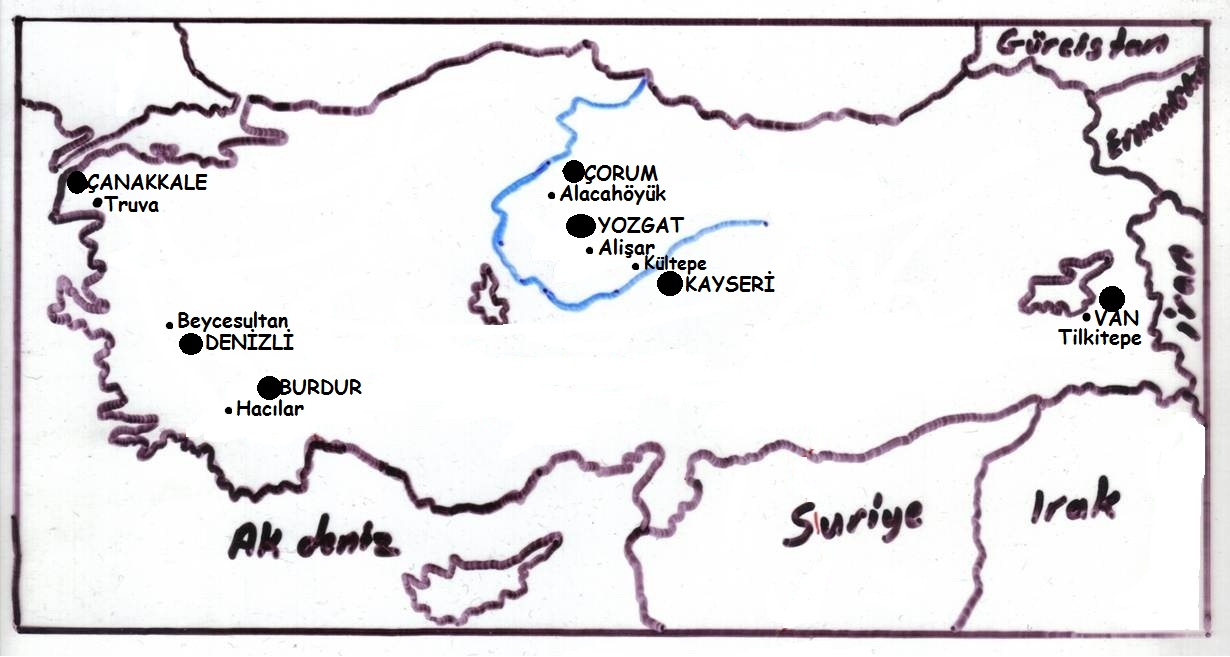 21
=Anadolu’nun Tarih öncesi  Önemli 
               Medeniyet merkezleri=    

1-Çanakkale-Truva(M.Ö.3000-M.S .400 )    
2-Yozgat-Alişar(M.Ö.3200-Osm)
3- Çorum-Alacahöyük (Tunç Çağı)
4- Yozgat-Hattuşaş (M.Ö. 2000---)
5- Kayseri-Kültepe (M.Ö. 2200---)
22
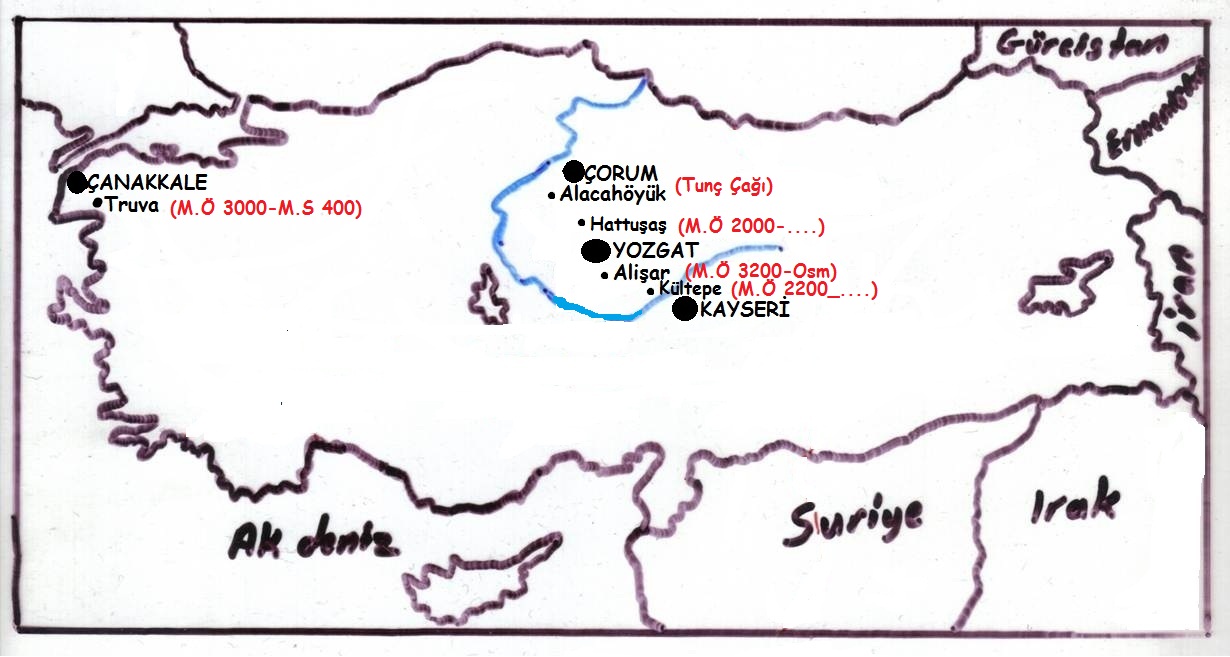 23
ANADOLU :
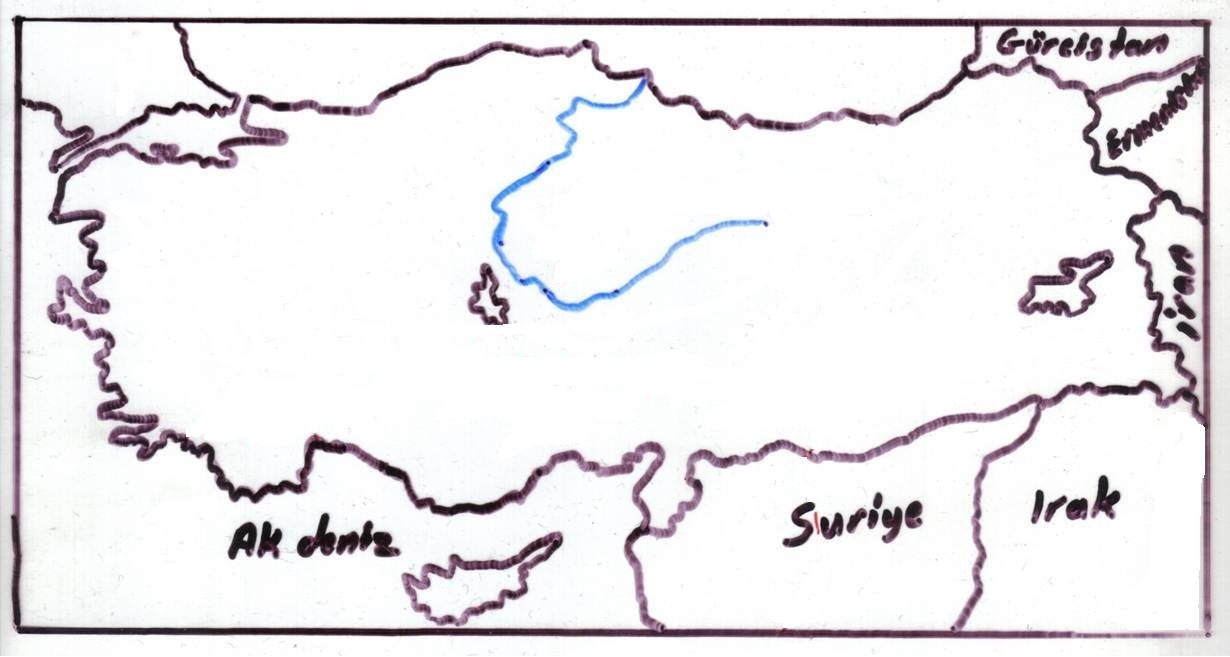 Mezopotamya , İran , Mısır , Roma ve Eski Yunan 
kültür çevresiyle komşu olup tarih boyunca 
karşılıklı kültür alış- verişinde bulunmuşlardır.
24
HİTİTLER
(M.Ö.2000)
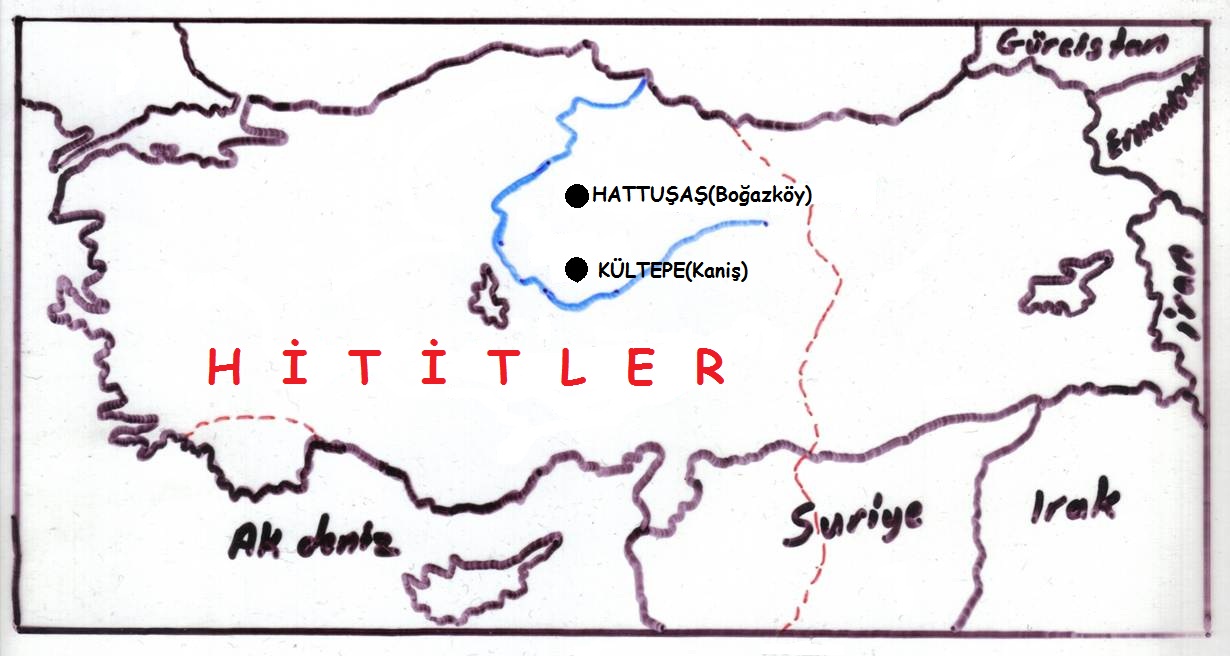 25
Başkenti – Hattuşaş (Boğazköy)

Kadeş Savaşı : Hititlerle – Mısırlılar arasında 
                              (M.Ö. 1292)
Nedeni: Her iki devletin Suriye’ye hakim olma 
İsteği

Sonuç: İki tarafta yenişemedi ve tarihin ilk 
yazılı antlaşması yapıldı (Kadeş Antlaşması) 
M.Ö. 1270
26
Pankuş: Soylulardan oluşan bir meclis

Görevi:  Kralı denetlemek ve gerekirse yeni 
               kral atamak

Tavananna: Kraliçe 

Görevi: Dini törenlere ve bayramlara      
              başkanlık etmek, gerektiğinde Kral   
              adına ülkeyi yönetmek.
27
Hititler M.Ö. 1200 yıllarında zayıflayarak küçük 
şehir devletleri haline bölündü. Bunların çoğunu 
Asurlular ortadan kaldırdı.
28
HİTİTLERDE HUKUK
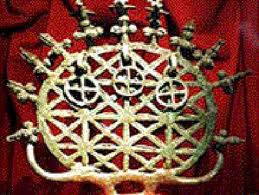 29
1-Adalet sembolleri güneşti.

2-Hür vatandaşlar kadar kölelerin de mülkiyet 
hakları vardı

3-Hayvancılık ve tarım kanunlarla korunurdu
30
4-Yakın akraba evliliği yasaktı

5-Bir kısım kadın hakları kanunlarla korunurdu

6-Ceza kanunları genellikle insani hükümler 
içermekteydi.
31
DİN:	
Hititler çok sayıda tanrıya inanırlardı.Bunlar 
zamanında Anadolu ya “Bin Tanrı ili”denilirdi.
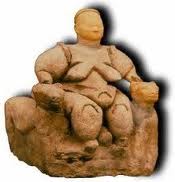 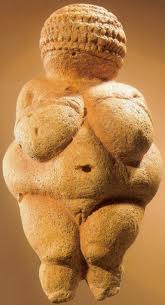 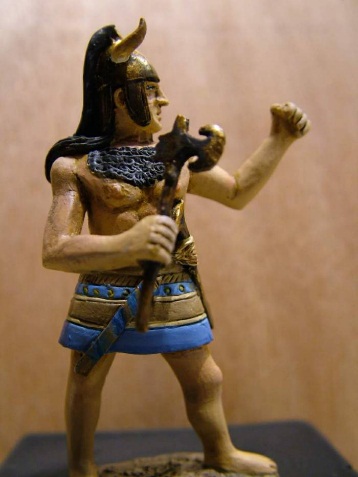 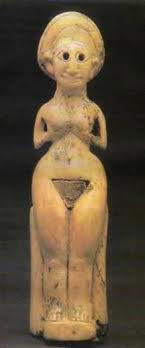 En çok: Deniz-Ocak-Güneş-Ateş-Temiz pınar-Aşk-Bereket ve Savaş tanrıları önemliydi..
32
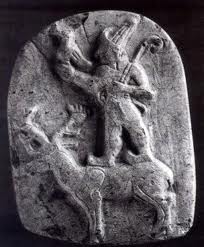 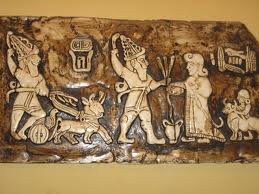 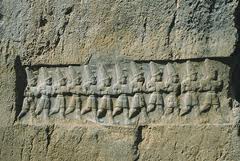 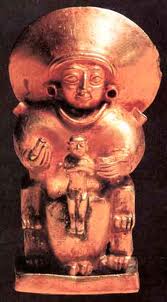 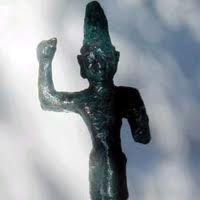 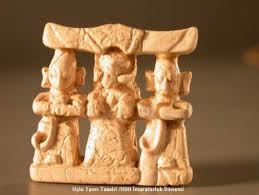 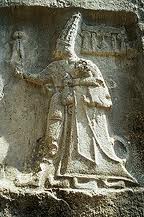 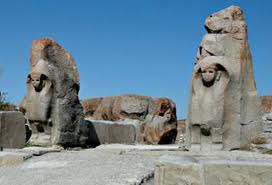 33
SOSYAL HAYAT
34
Hititler döneminde toplum şu sınıflara ayrılırdı:
1 – Yöneticiler (soylular)
2 – Rahipler
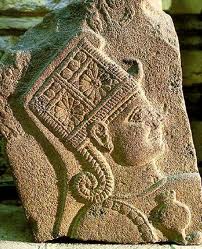 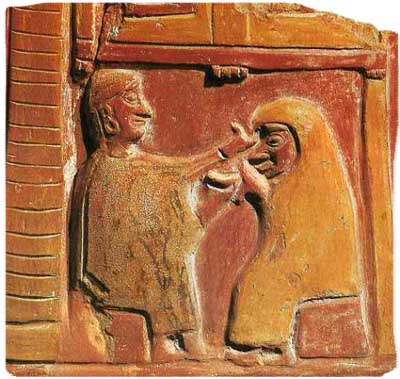 35
3 – Hürler 
4 – Namralar (hürlerle köleler arası sınıf)
5 – Köleler
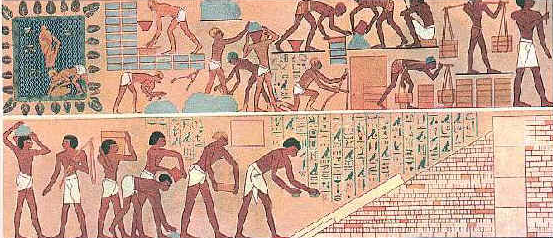 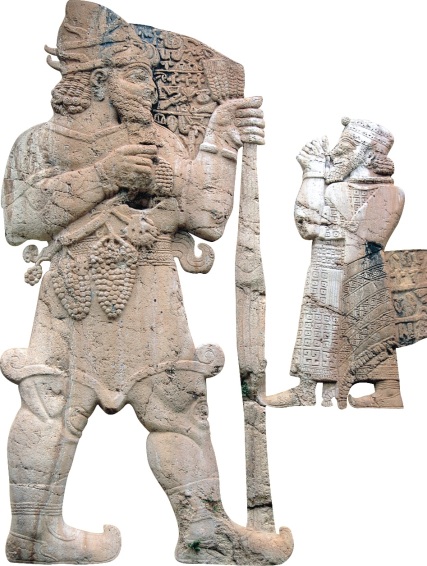 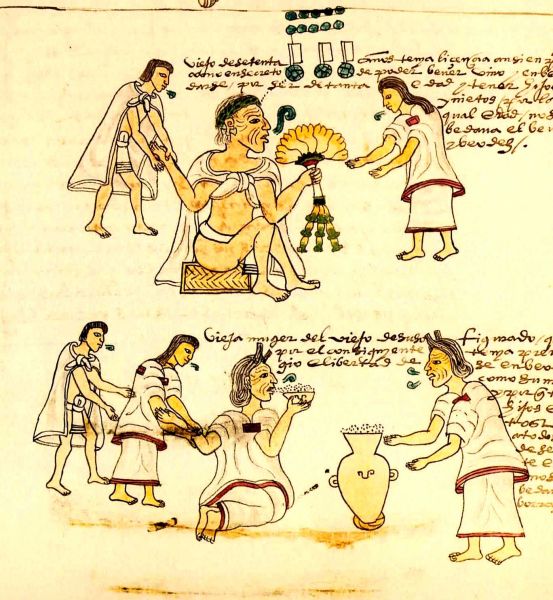 36
Not:

*Köleler bedel ödeyerek sınıf değiştirebilir 

       *Hür bir kadınla evlenebilirlerdi.
37
YAZI VE EDEBİYAT
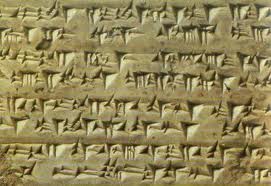 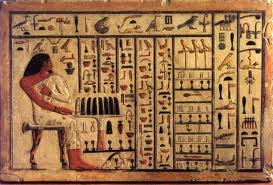 38
Hititler iki çeşit yazı kullanmışlardır.

  1-Çivi  yazısı
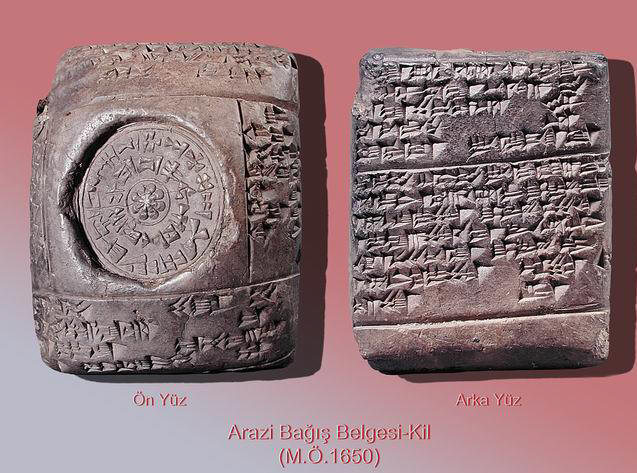 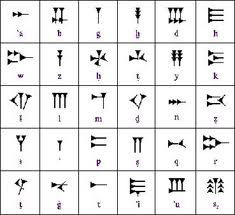 39
2- Hiyeroglif yazısı
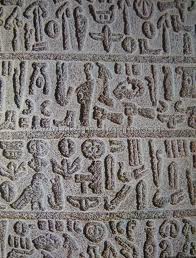 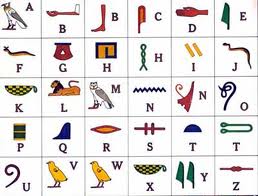 40
Siyasi yazışmalarda Akadca kullanılmıştır.

   Yazılar kil tabletler üzerine yazılırdı

     Tarih yazıcılığına büyük önem vermişlerdir
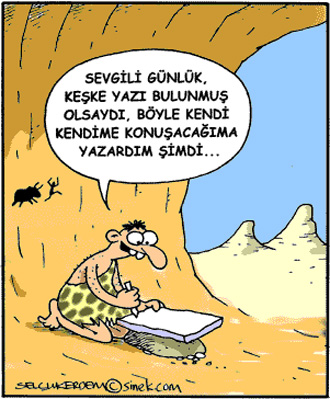 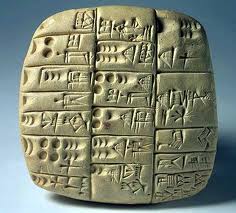 41
SANAT
42
Hititler mimariye önem vermişlerdir
Anadolu da en eski köprü Hititler dönemine aittir
Birçok tapınaklar yapmışlardır
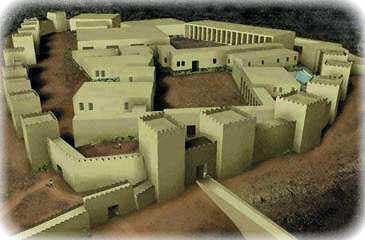 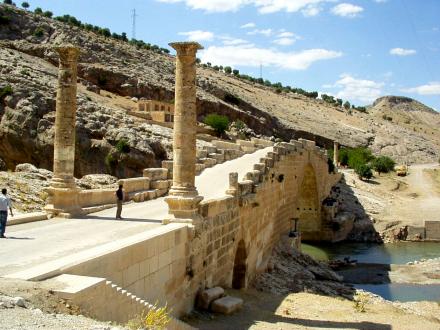 43
Heykel ve kabartma sanatlarıyla uğraşmışlardır
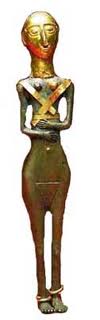 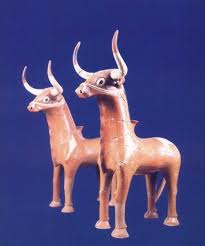 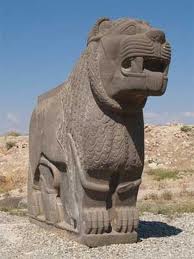 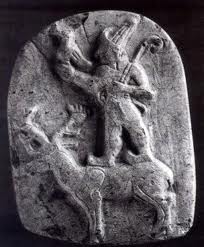 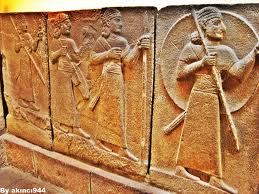 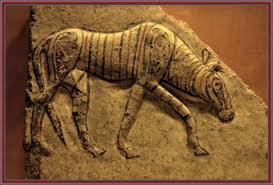 44
Seramik yapımı ve altın, bronz, fildişi, cam, demir madenlerinden biblolar yaparak el sanatlarını geliştirmişlerdir.
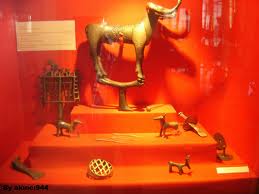 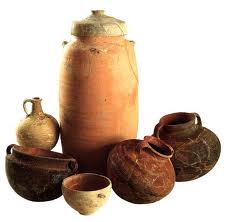 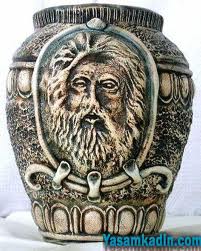 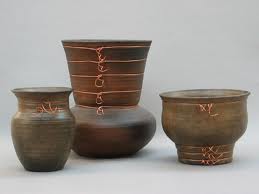 45
FRİGLER
46
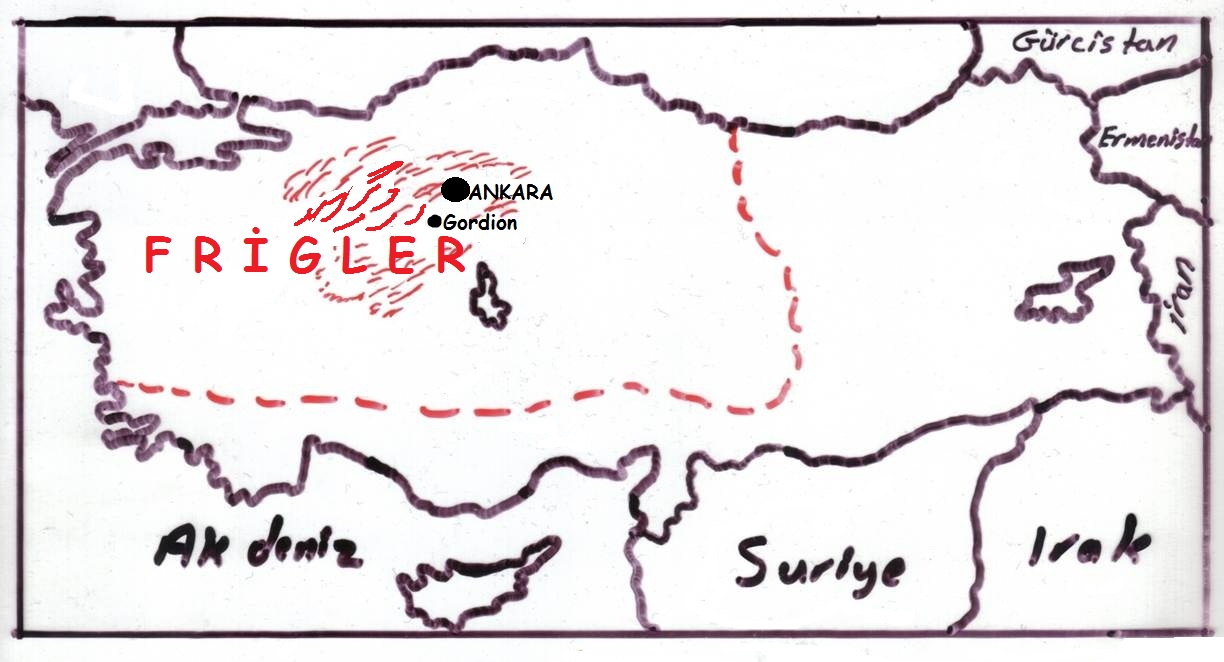 M.Ö. 12. Yüzyılda batıdan gelerek Anadolu ya yerleşmiş 
ve M.Ö. 8. Yy. da devletlerini kurmuşlardır.
47
Başkentleri: Gordion
Dağılma sebepleri: Kafkaslar üzerinden gelen 
Kimmerler’ in göçleri
Sonuç: Lidyalıların hakimiyetlerine girdiler.

İlk Kralları: Gordios 
Diğer bütün krallarına Midas demişlerdir.
48
Önemli Yerleşim Merkezleri:
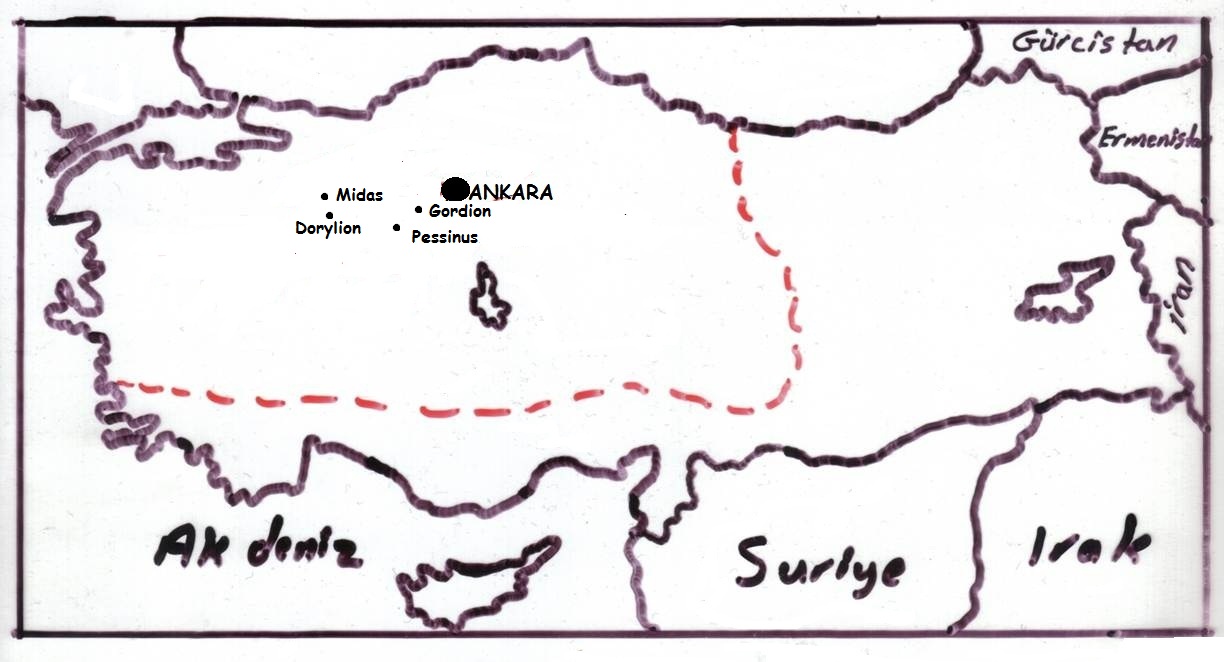 49
Frigler tarım ve maden işçiliğinde ilerlemişlerdir

Tarımı koruyan birçok yasalar yapmışlardır

Kibele denilen Ana Tanrıçaya inanmışlardır
50
Fenike alfabesine benzer bir yazı kullanmışlardır
     (Yazıları henüz tamamen çözümlenmemiştir.)

Friglerin dili, Hint-Avrupa dil grubuna girmektedir
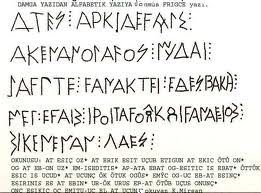 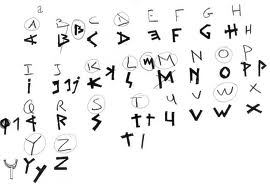 FRİGYA
FENİKE
51
Hayvan hikayelerinin ilk bulucuları Friglerdir.

Frigler evlerini ağaç kütüklerinden yapar ve 
üzerini sazlarla kapattıktan sonra çamurla 
sıvarlarmış
52
Ayrıca Frigler evlerinin kapılarını oymalarla 
süsler, damlarının üstüne de boynuz biçiminde 
çıkıntılar yaparlarmış
53
Frigler ölülerini ya Kaya Mezarlarına ya da 
Tümülüs adı verilen yığma toprak mezarlara 
Koyarlarmış
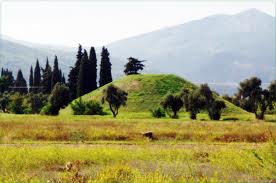 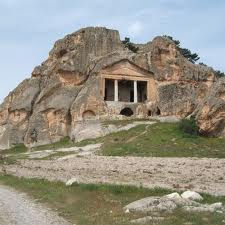 54
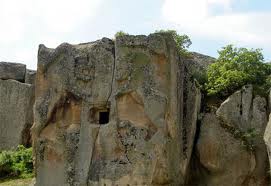 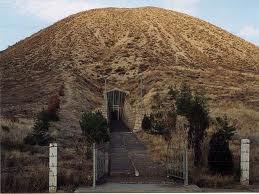 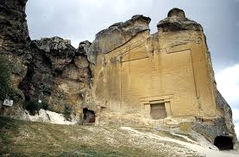 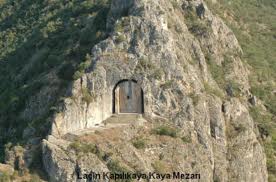 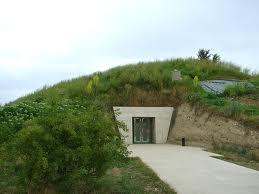 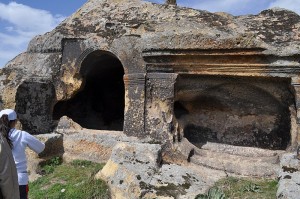 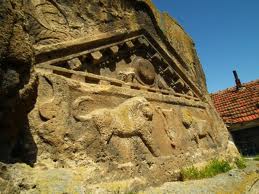 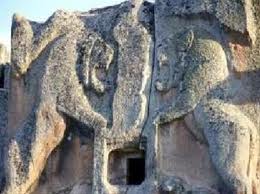 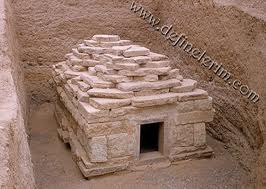 55
Gordion şehrinde bulunan –Büyük Tümülüs de
şu eşyalar bulunmuştur:
  17  tane ahşap masa
  3  tane ahşap sehpa
  3  büyük tunç kazan
 166  tane tunç kase
  tane Fibula denen 
      çengelli iğne
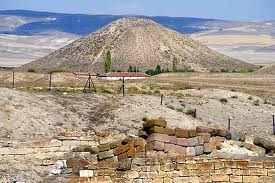 56
Frigler tahta işçiliği ve mobilya yapımı, 
dokumacılık, kilim ve seramik, çanak -çömlek 
yapımı ve küçük el sanatları alanlarında 
başarılı olmuşlardır.
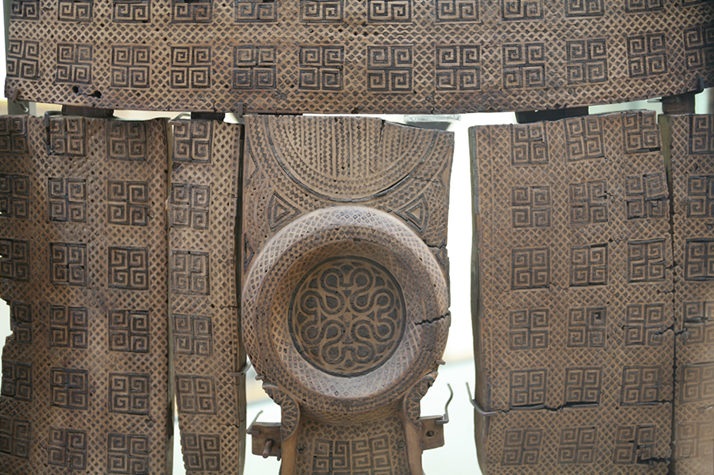 Tümülüste Duvara dik olarak bulunmuş Servis Masası
57
Frigya müziği de Yunan sitelerini etkileyecek 
oranda gelişme göstermiştir.
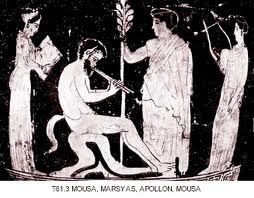 58
LİDYA
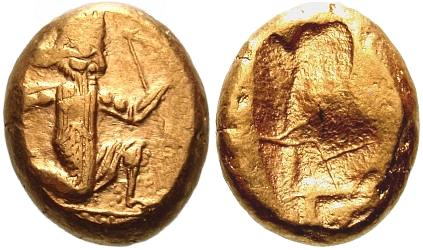 59
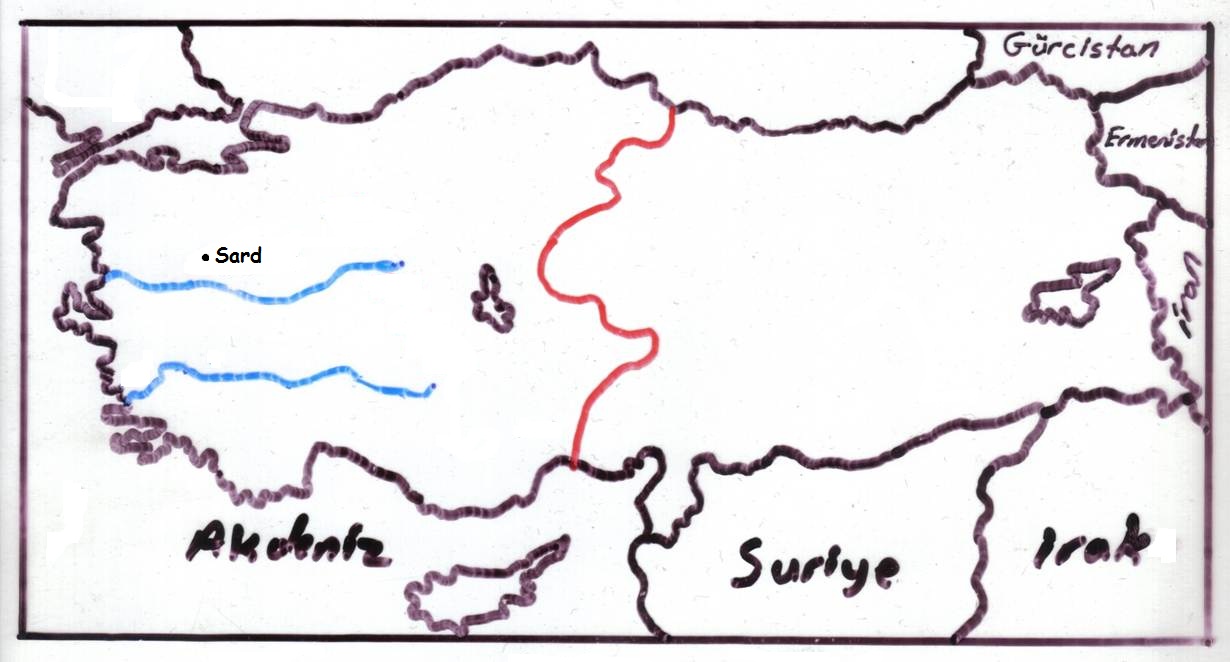 LİDYA
M.Ö.7 yy.da  Anadolu’nun batısında 
Gediz ve Küçük Menderes vadilerini 
içine alan bölgede devletlerini kurmuşlardır.
60
Başkentleri :  Sard şehridir
	  Kurucusu   :  Kral Giges’tir.

M.Ö. 546 yılında Pers’ler tarafından devletleri 
yıkılmış ve Lidya toprakları Pers hakimiyetine 
girmiştir.
61
Lidya Uygarlığı , Anadolu’da zenginliğin ve 
kültürel etkinliklerin doruğa ulaştığı bir uygarlıktır.
Lidya bu zenginliğini ve gücünü topraklarında 
bolca bulunan Altına borçludur.
62
Başkent Sard antik dünyanın en zengin kenti ve ticaret merkezi olarak ün yapar.

Eski tarihçiler bu şehirden  Altın Sard diye bahsederler.
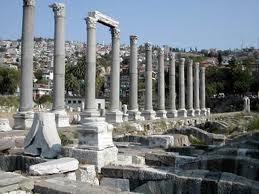 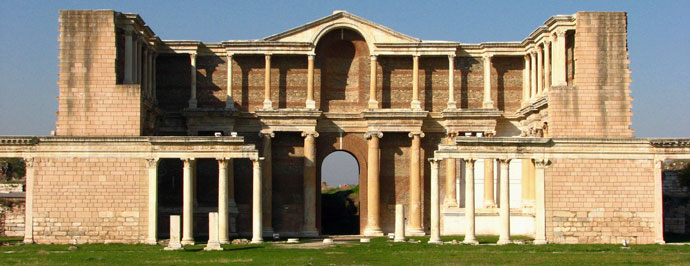 63
Beş yıl süren Lidya – Med savaşı M.Ö. 585 yılının 28 Mayıs günü güneş tutulmasıyla son bulur. 

     Bu olay tanrıların barış çağrısı olarak değerlendirilir.
64
İlk defa LİDYA’da paralı askerlik sistemi 
ortaya çıkmıştır.

Ana tanrıça Kibele’ye ve bir çok tanrılara  
inanmışlardır.
65
Lidya uygarlığının son dönemlerinde , 
Hellenleşmenin bir sonucu olarak 
Yunan tanrılarına da inanmışlardır.

Ölülerini Frigler’deki gibi Tümülüs
denilen yığma toprak mezarlara eşyalarıyla  
gömmüşlerdir.
66
Lidya’lıların  kullandıkları dil ve yazı 
  Lidçe dir.

Bu dille ilgili belgeler Sard’da bulunmuştur.
67
*Yunan alfabesine benzer bir yazıdır.

*Hitit ve Luvilerin dil grubuna girmektedir.

*Lidya dili ve yazısı henüz çözülememiştir.

*Masalcılığın babası olarak bilinen Ezop 
    Lidya krallığında yaşamaktaydı.
68
Anadolu’da Ticarette en çok gelişen devlet 
Lidya’dır. Orta Anadolu üzerinden 
Mezopotamya’ya kadar uzanan ünlü 
Kral yolu Doğu – Batı ticaretini çok geliştirmiştir.
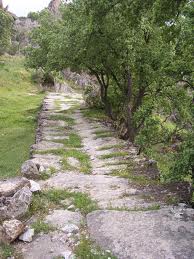 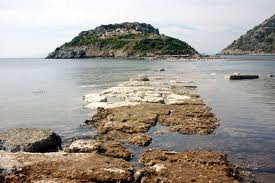 69
Tarihte Madeni parayı ilk defa kullananlar 
Lidya’lılardır.

   Bu sayede ticarette , mal değişiminden para 
sistemine dönülmüştür.
70
Elektron adı verilen altın-gümüş karışımı bir 
madenden yapılan ilk paralar fasulye biçiminde 
basılmıştır.
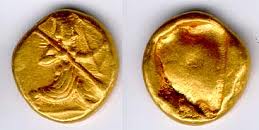 71
Lidya Altın ve mücevher işlemede doğunun ve batının merkezi haline gelmiştir.
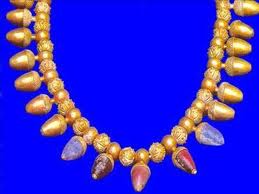 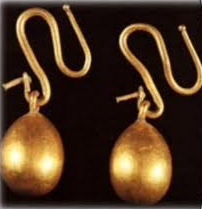 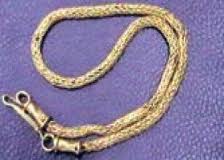 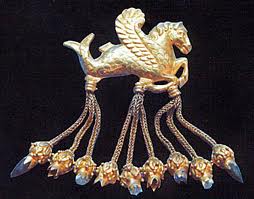 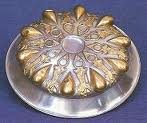 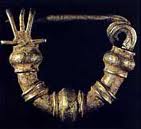 72
Ayrıca Taş işçiliği, madencilik, seramik ,
deri ve dokuma sanayi çok gelişmiştir.

Kaleler ,Tapınaklar ,saraylar ve su yolları yapımı Lidya mimarisinin önemli özellikleriydi.
73
URARTULAR
74
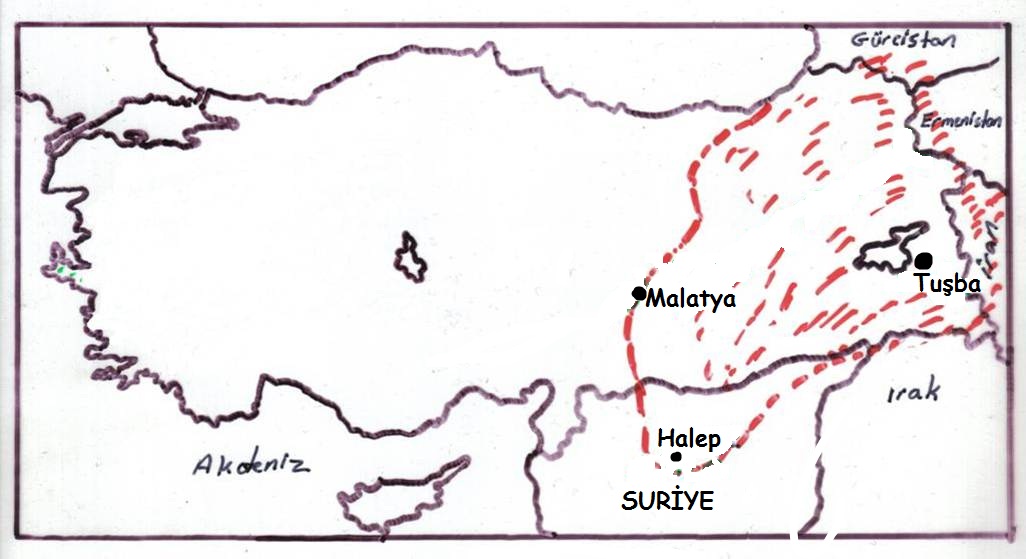 URARTULAR
M.Ö. 9 y.y.’da Doğu Anadolu’da ; Van Gölü çevresinde önce küçük devletlerin birleşmesi ile Konfederasyon halinde kurulan Urartu devleti daha sonra Merkezi Krallık haline gelmiştir.
75
Başkenti : Tuşba’dır  ( Bugünkü Van şehri)
 Zamanla,
     Malatya
            Halep
                Kafkaslar ve 
                      Hazar Denizi arasında kalan geniş bir alana yayılmışlardır.
76
M.Ö. 600 yıllarında Med’ler tarafından ortadan 
kaldırılmıştır.

Çivi yazısı ile Hiyeroglif yazılarını kullanmışlardır.
77
Hititlerde olduğu gibi çok tanrılı bir inanca 
Sahiptiler , en büyük tanrıları Haldi’dir.(Savaş tanrısı)

Tarım ve hayvancılıkla uğraşmışlardır.

Sulama kanalları ve barajlar yapmışlardır.
78
Oda biçiminde mezarlar yapmış ve ölülerini 
 eşyalarıyla gömmüşlerdir. 
 
Ölümden  sonraki hayata inanmışlardır.
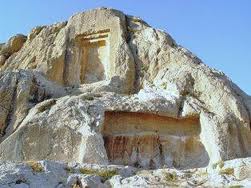 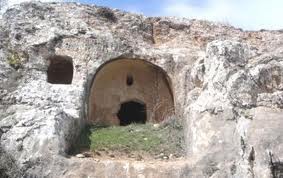 79
Mimari
Maden işçiliği
Oymacılık ve 
Resim sanatlarında
 
ileri gitmişlerdir.
80
İYON’LAR
81
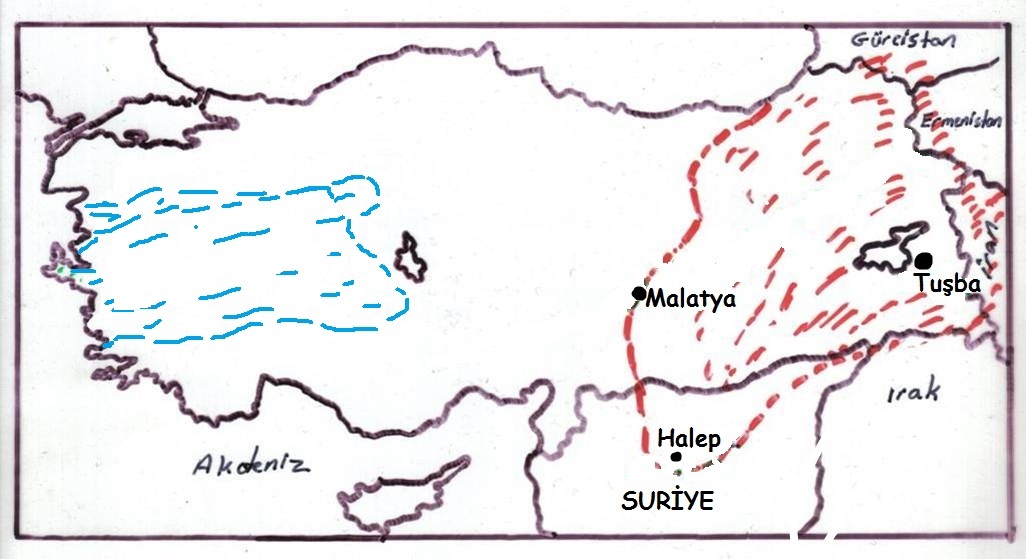 AİOL’LER
URARTU’LAR
İYON’LAR
DOR’LAR
82
M.Ö. 12.y.y.’da Yunanistan’da Dor’ların 
istilası ile Anadolu’ya göç eden Aka’lar 
Batı Anadolu kıyılarına göç ederek burada 
12 Şehir Devleti  kurmuşlardır.
83
İyon’ya Bölgesinin önemli şehir devletleri

Miletos:(Milet)                Ephesos:(Epos)



Simirna:(İzmir)                 Fokaia:(Foça)
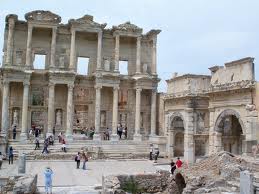 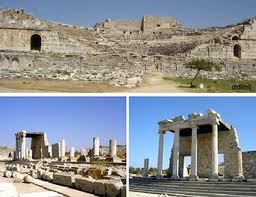 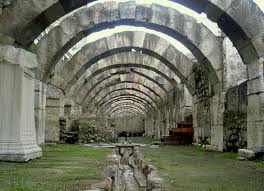 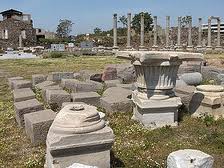 84
Lebados :(Gümüldür)                    Kolophon:(Değirmendere)





Kolozomensi: (Urla)                              Myus:(Afşar)




                                    Didyma:(Didim)
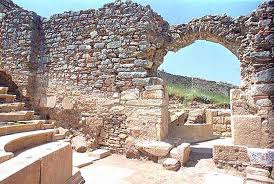 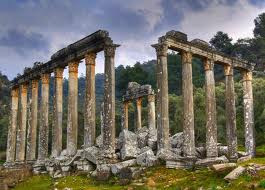 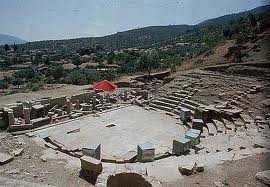 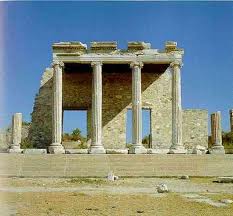 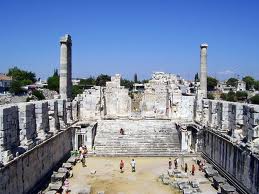 85
*Denizcilik ve deniz ticaretiyle uğraşan 
İyonlar çok başarılı olmuşlar ve 
Akdeniz Kıyılarında  bir çok koloniler 
kurmuşlardır.
86
Şehir Devletleri arasında siyasi birlik yoktur.

 Nedeni : Özgürlüklerine düşkün olmaları ve 
aralarındaki ticari rekabet olmasıdır.

Çok tanrılı dinlere inanmışlardı . Öbür dünyaya 
inanmamışlardır. En önemli tanrıları 
                 Athena ve Artemis’tir
87
İyonlar Fenike alfabesini geliştirerek İyon 
alfabesini oluşturmuşlardır. Bu alfabe Yunan 
ve Latin alfabelerinin de temelini oluşturmuştur.
88
İyon Şehir Devletlerinde üç tür yöntem 
biçimi görülmüştür:

1-Krallık
2-Aristokrasi  (Oligarşi)
3-Tiranlık  (Aristokrasi ile demokrasi 
arası yönetim biçimi)
89
*İyonya zamanla ticaret  ve kültür merkezi 
haline gelmiştir.

Nedenleri: 

Diğer uygarlıklardan yararlanmaları.

Zengin kaynaklara sahip olmaları.

Dini baskının olmaması.
90
Özgür düşünceye sahip olmaları.

Ön Asya’dan geçen ticaret yollarının 
         bitim noktasında olması.

Polis adı verilen iyon şehirleri giderek 
            ‘Demokrasinin öncüsü’ olacak bir yönetim 
            biçimine ulaşmışlardır.
91
Mimari ve heykel yapımında gelişmişlerdir.
Artemis Tapınağı (Dünyanın yedi harikasından 
biri)
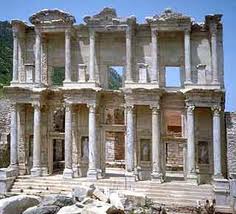 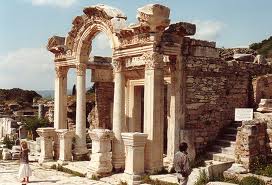 92
Dikkat! İyon sitelerindeki özgür ortam ; 
bireysel düşünce ve pozitif bilimlerde ilk 
çağın birçok düşünür ve bilim adamının 
burada yetişmesine neden olmuştur.
93
Bunların başlıcaları:

Thales           : Çağın en önemli matematik 
ve Astronomi bilginidir. Güneş Tutulmasını 
önceden hesaplamıştır. M.Ö.585

Hemeros         : İliada ve Odysseia destanlarının 
yazarı  (İzmir)
94
Diogenes         : Filozof  (Sinop)

Heredotas       : Tarihin babası   (Bodrum)

Anaksimenes  : Filozof ve fizikçi  (Milet)
95
Galenes           : Tıp Bilimcisi (Bergama)

Heraclitos       : Ünlü doğa düşünürü (Efes)

Arianus           : Büyük İskender’in ünlü    
                           tarihçisi (İzmit)
96
Sırayla Lidya – Pers – Hellen ve Roma 
   egemenliğine girmiştir.
İyon + yunan + roma = Batı uygarlığı
97